Tre små kinesere…            Børnesang – ukendt forfatter
1 af 10
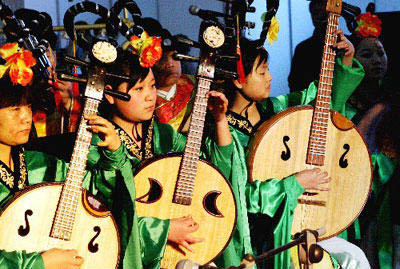 1.     Tre små kinesere   på Højbro-Plads   sad og spillede på kontrabas.    Så kom en betjent   Hvad mon der var hændt    tre små kinesere   på Højbro-Plads
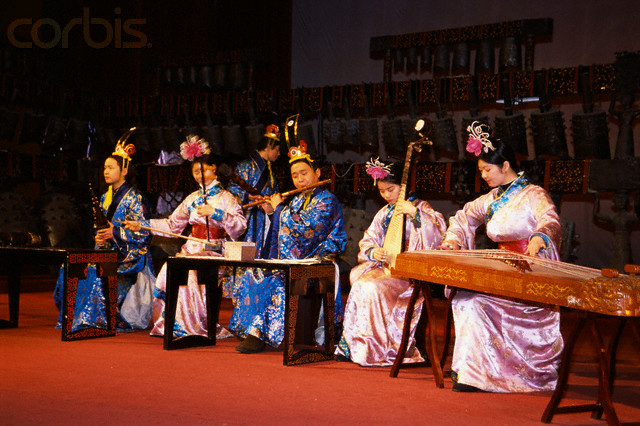 1 af 10
A
1.      Tra sma kanasara   pa Hajbra-Plads   sad ag spallada pa kantrabas.    Sa kam an batjant   hvad man dar var handt,    tra sma kanasara   pa Hajbra-Plads.
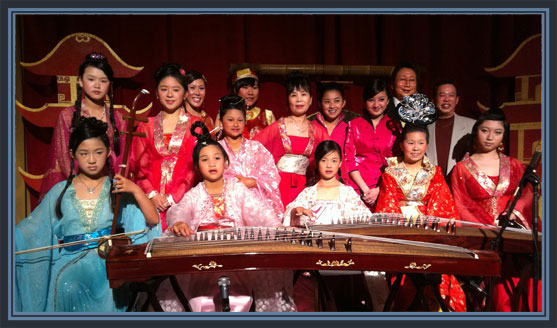 3 af 10
E
3.     Tre sme kenesere   pe Hejbre-Pleds   sed eg spellede pe kentrebes.    Se kem en betjent   hved men der ver hendt,    tre sme kenesere   pe Hejbre-Pleds.
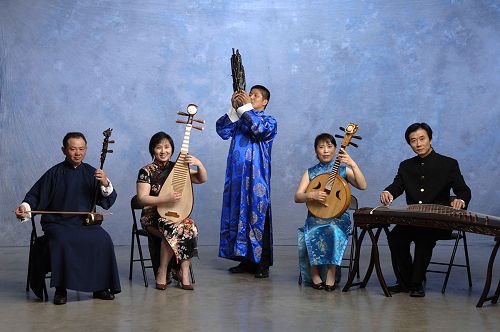 4 af 10
I
4.     Tri smi kinisiri   pi Hijbri-Plids   sid ig spillidi pi kintribis.    Si kim in bitjint   hvid min dir vir hindt,    tri smi kinisiri   pi Hijbri-Plids
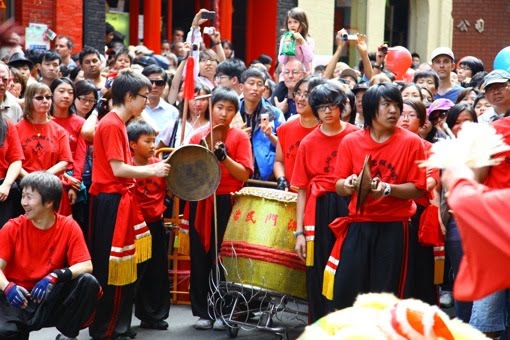 5 af 10
O
5.      Tro smo konosoro    po Hojbro-Plods    sod og spollodo po kontrobos.     So kom on botjont    hvod mon dor vor hondt,     tro smo konosoro    po Hojbro-Plods
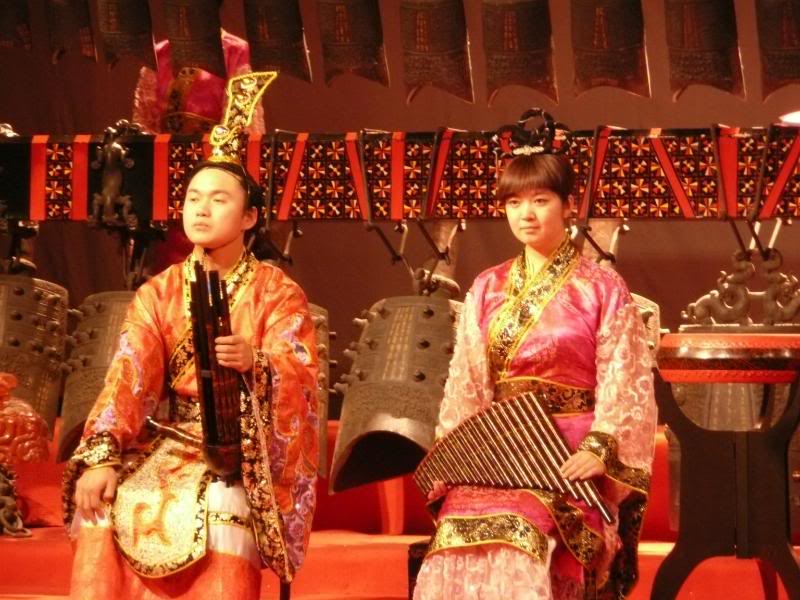 6 af 10
U
6.      Tru smu kunusuru    pu Hujbru-Pluds    sud ug spulludu pu kuntrubus.     Su kum un butjunt    hvud mun dur vur hundt,     tru smu kunusuru    pu Hujbru-Pluds
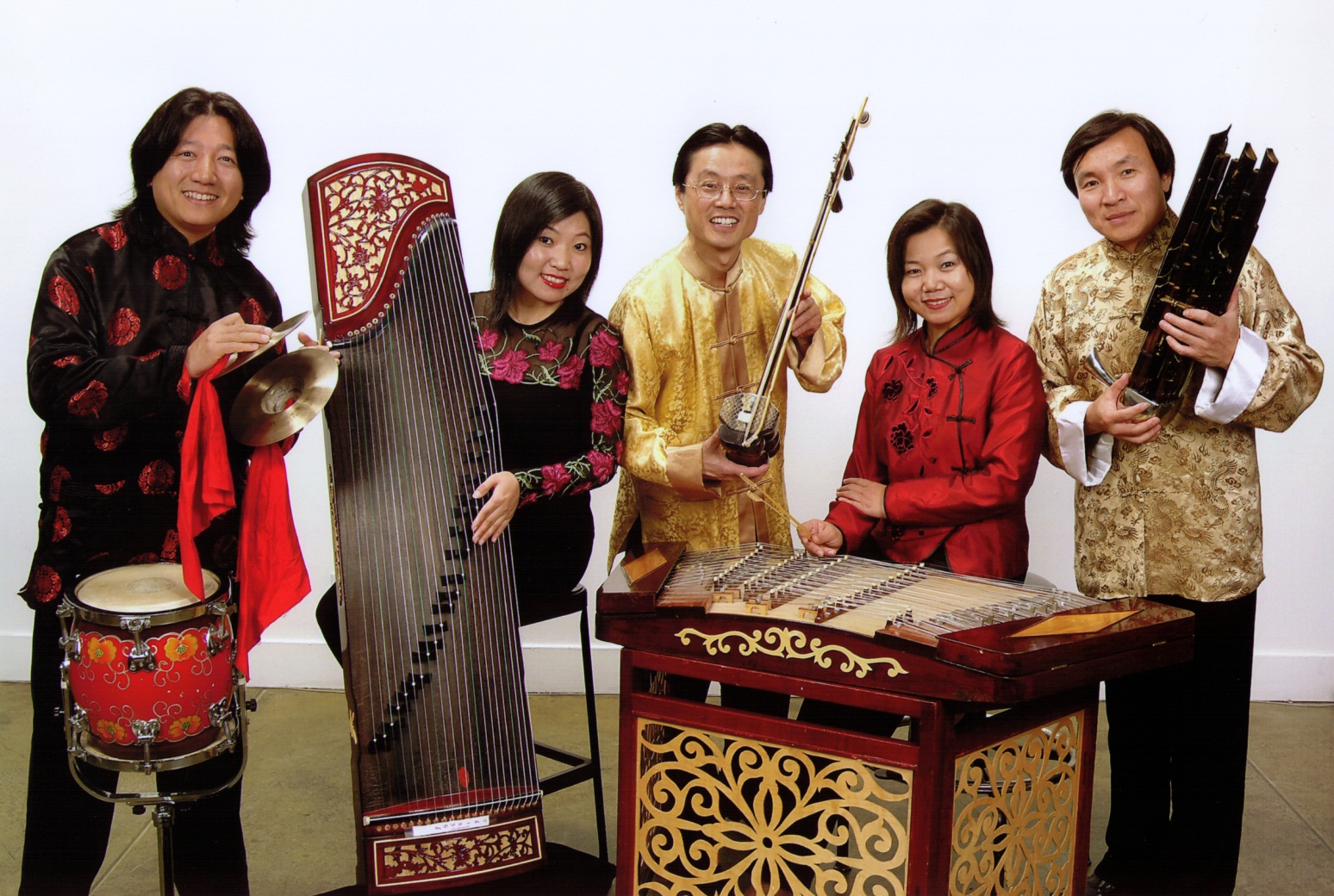 7 af 10
Y
7.      Try smy kynysyry    py Hyjbry-Plyds    syd yg spyllydy py kyntrybys.     Sy kym yn bytjynt    hvyd myn dyr vyr hyndt,     try smy kynysyry    py Hyjbry-Plyds.
8 af 10
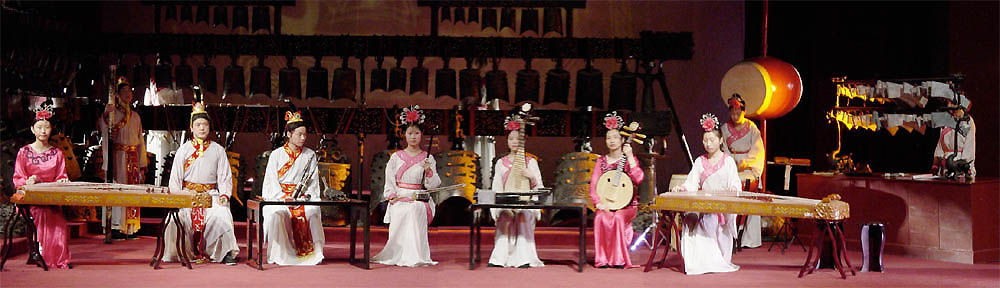 Æ
8.      Træ smæ kænæsæræ    pæ Hæjbræ-Plæds    sæd æg spællædæ pæ kæntræbæs.     Sæ kæm æn bætjænt    hvæd mæn dær vær hændt,     træ smæ kænæsæræ    pæ Hæjbræ-Plæds.
9 af 10
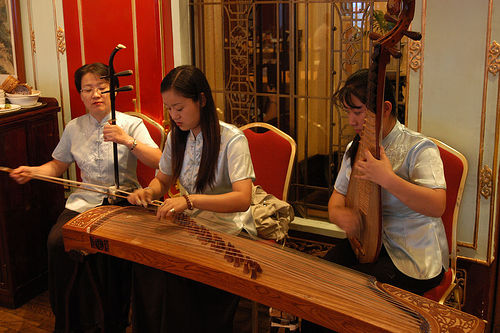 Ø
9.      Trø smø kønøsørø    pø Højbrø-Pløds    sød øg spøllødø pø køntrøbøs.     Sø køm øn bøtjønt    hvød møn dør vør høndt,     trø smø kønøsørø    pø Højbrø-Pløds.
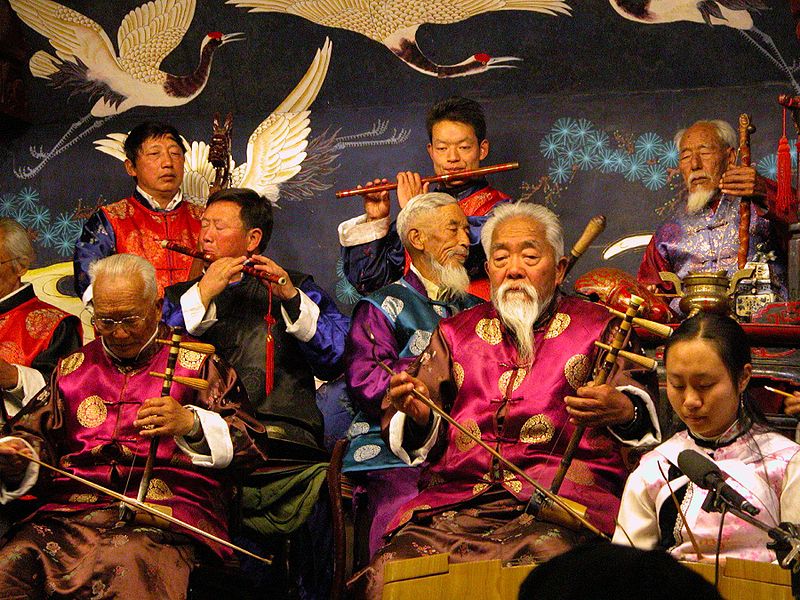 10 af 10
Å
10. Trå små kånåsårå    på Håjbrå-Plåds    såd åg spållådå på kåntråbås.     Så kåm ån båtjånt    hvåd mån dår vår håndt,     trå små kånåsårå    på Håjbrå-Plåds